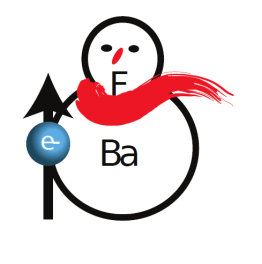 Theory contribution to the eEDM measurement in BaF
A. Borschevsky
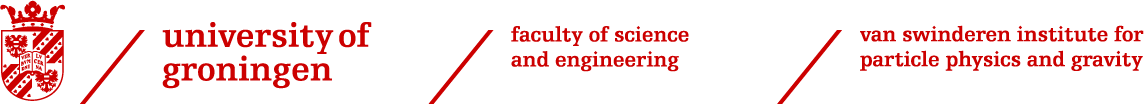 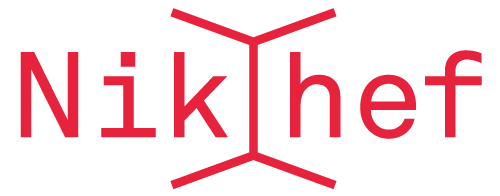 Theoretical investigations
Understanding how the electronic structure is affected by the phenomena
Identification of atomic/molecular candidates with enhanced sensitivity 
Supplying the necessary parameters for the interpretation of the experiments 
Calculations of the practical parameters needed for the experiment (spectra, lifetimes of levels, etc.)
Theoretical investigations
Understanding how the electronic structure is affected by the phenomena
Identification of atomic/molecular candidates with enhanced sensitivity 
Supplying the necessary parameters for the interpretation of the experiments 
Calculations of the practical parameters needed for the experiment (spectra, lifetimes of levels, etc.)
Which brings us to the computational methods…
Relativity
Dirac-Coulomb-Breit
+higher corrections
Dirac-Breit
Electron 
correlation
Dirac-Coulomb
ZORA,
X2C
CCSD(T)
Full-CI
RECP
CCSD
Douglas-Kroll
MRCI+MBPT
MRCI
Nonrelativistic Domain
Breit-Pauli
CISD
DFT
MBPT2
Basis sets
HF
STO-3G
6-31G*
cc-pvdz
cc-pvqz
CBS
CBS
methods
3-21G
cc-pvtz
Relativistic Hamiltonian
Relativity
Dirac-Coulomb-Breit
+higher corrections
Dirac-Breit
Electron 
correlation
Dirac-Coulomb
ZORA,
X2C
CCSD(T)
Full-CI
RECP
CCSD
Douglas-Kroll
MRCI+MBPT
MRCI
Nonrelativistic Domain
Breit-Pauli
CISD
DFT
MBPT2
Basis sets
HF
STO-3G
6-31G*
cc-pvdz
cc-pvqz
CBS
CBS
methods
3-21G
cc-pvtz
Relativistic coupled cluster
Relativity
Dirac-Coulomb-Breit
+higher corrections
Dirac-Breit
Electron 
correlation
Dirac-Coulomb
ZORA,
X2C
CCSD(T)
Full-CI
RECP
CCSD
Douglas-Kroll
MRCI+MBPT
MRCI
Nonrelativistic Domain
Breit-Pauli
CISD
DFT
MBPT2
Basis sets
HF
STO-3G
6-31G*
cc-pvdz
cc-pvqz
CBS
CBS
methods
3-21G
cc-pvtz
Relativistic coupled cluster
Relativity
Dirac-Coulomb-Breit
+higher corrections
Dirac-Breit
Electron 
correlation
Dirac-Coulomb
ZORA,
X2C
CCSD(T)
Full-CI
RECP
CCSD
Douglas-Kroll
MRCI+MBPT
MRCI
Nonrelativistic Domain
Breit-Pauli
CISD
DFT
MBPT2
Basis sets
HF
STO-3G
6-31G*
cc-pvdz
cc-pvqz
CBS
CBS
methods
3-21G
cc-pvtz
Relativistic coupled cluster
State of the art highly accurate computational approach
Relativity
Dirac-Coulomb-Breit
+higher corrections
Dirac-Breit
Electron 
correlation
Dirac-Coulomb
ZORA,
X2C
CCSD(T)
Full-CI
RECP
CCSD
Douglas-Kroll
MRCI+MBPT
MRCI
Nonrelativistic Domain
Breit-Pauli
CISD
DFT
MBPT2
Basis sets
HF
STO-3G
6-31G*
cc-pvdz
cc-pvqz
CBS
CBS
methods
3-21G
cc-pvtz
Applications to BaF
Spectroscopic properties  
Eeff and Ws 
Hyperfine structure
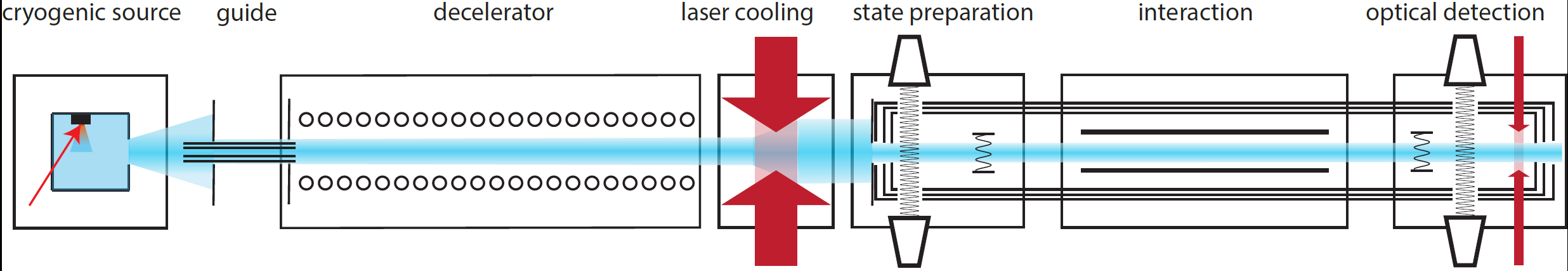 Molecular properties of BaF
Laser cooling is an important component of the experiment: identify optimal cooling scheme
Needed: potential energy curves, spectroscopic constants, Franck-Condon factors (FCFs), transition dipole moments, etc. 
Relativistic CC calculations for BaF and lighter homologues (CaF and SrF)
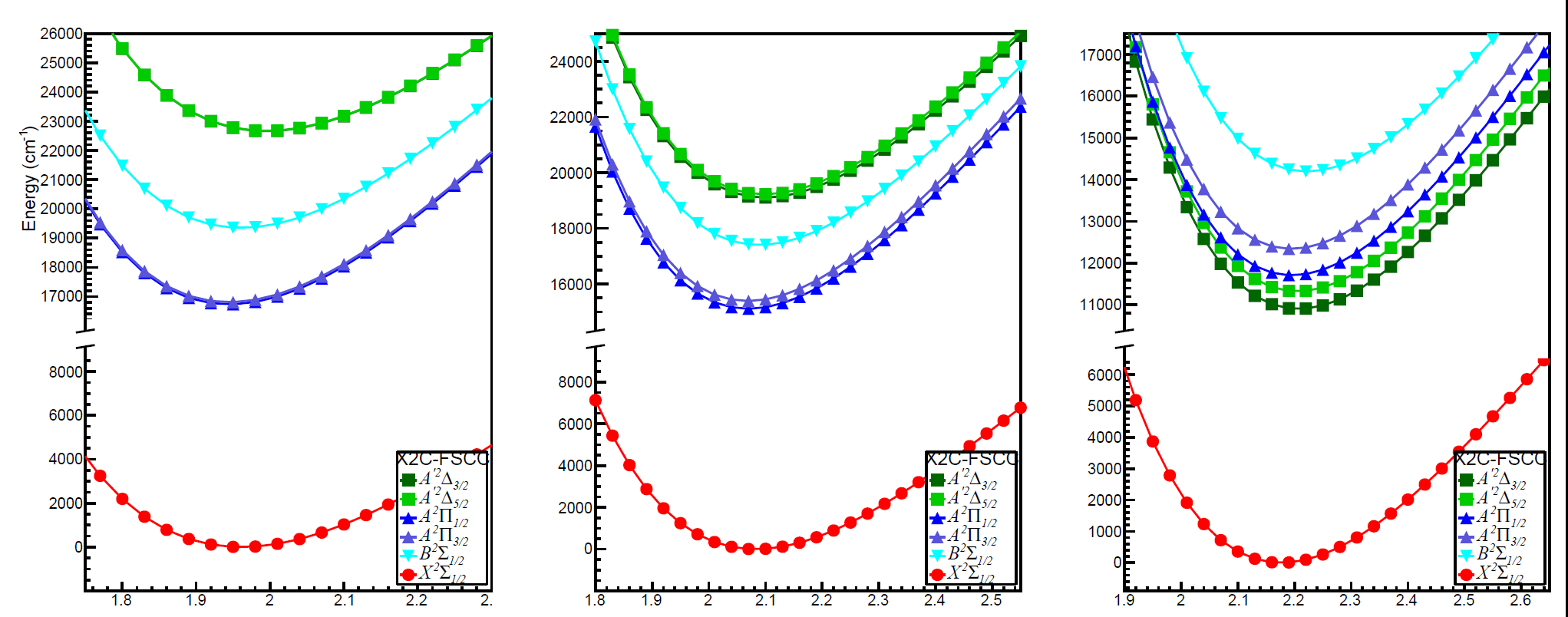 CaF
SrF
BaF
Cooling scheme
Two possible cooling schemes:
X 2Σ1/2 B 2Σ1/2 (CaF)
X 2Σ1/2  A 2Π1/2 (CaF and SrF)




Use calculated FCFs (measure of overlap of vibrational wavefunctions) to determine the appropriate scheme
Diagonal FCFs efficient cooling
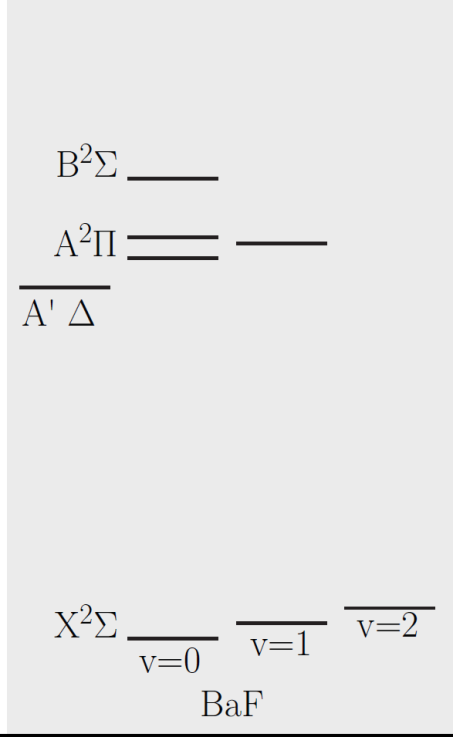 Cooling scheme
Two possible cooling schemes:
X 2Σ1/2 B 2Σ1/2 (CaF)
X 2Σ1/2  A 2Π1/2 (CaF and SrF)




Use calculated FCFs (measure of overlap of vibrational wavefunctions) to determine the appropriate scheme
Diagonal FCFs efficient cooling
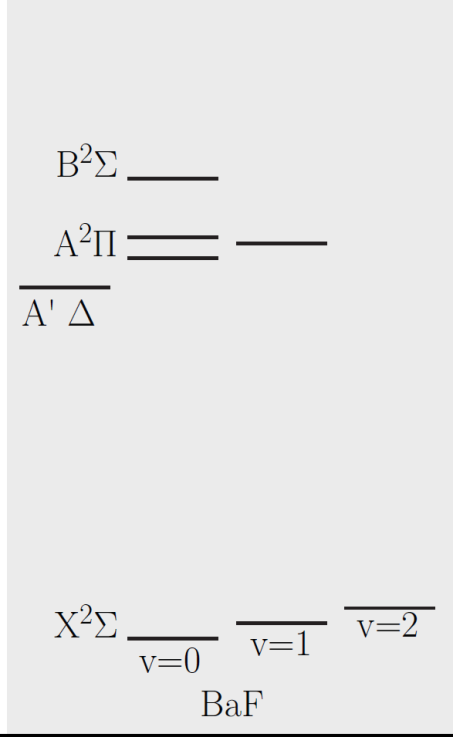 Cooling scheme
X 2Σ1/2 B 2Σ1/2?
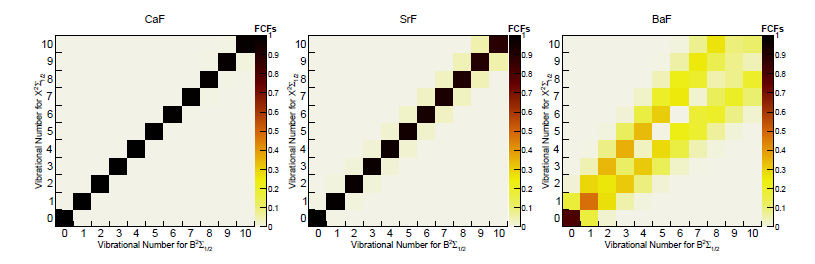 Cooling scheme
X 2Σ1/2 B 2Σ1/2?






So no.
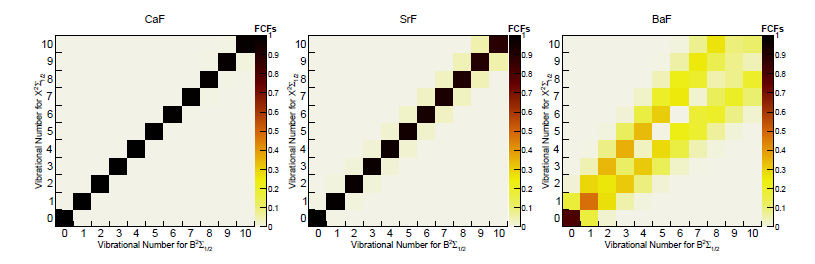 Cooling scheme
X 2Σ1/2  A 2Π1/2?
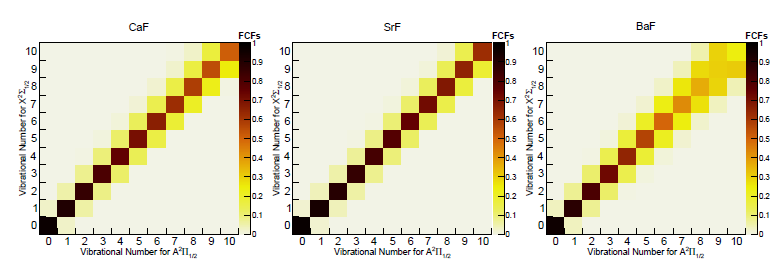 Cooling scheme
X 2Σ1/2  A 2Π1/2?






Yes!
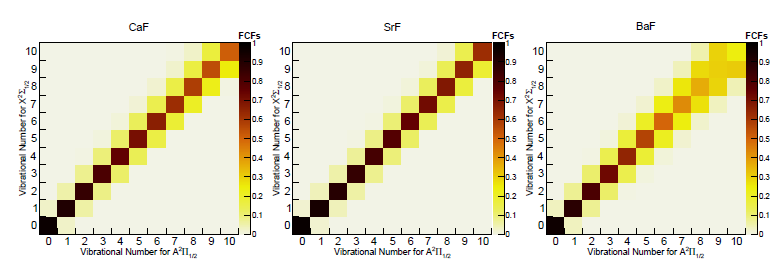 Cooling scheme
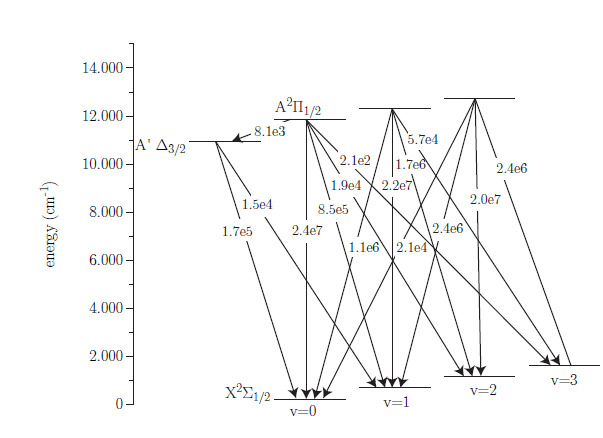 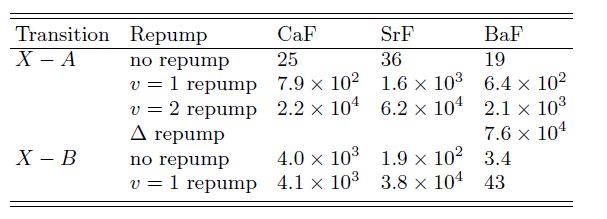 Eeff and Ws in BaF
In paramagnetic systems two main contributions to P,T-violating effect: the eEDM (de) and the S-PS nucleon-electron interaction (CS)



We need to know Eeff and Ws to interpret the experiment
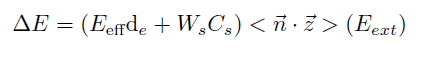 M. Jung, JHEP 2013, 168 (2013)
Calculations
Relativistic coupled cluster (finite field)
New implementation needed
Extensive tests of computational parameters to set an uncertainty on the result
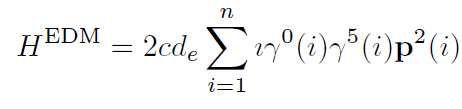 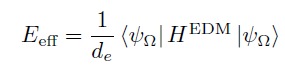 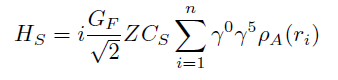 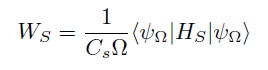 Calculations
Uncertainty evaluation for Ws:
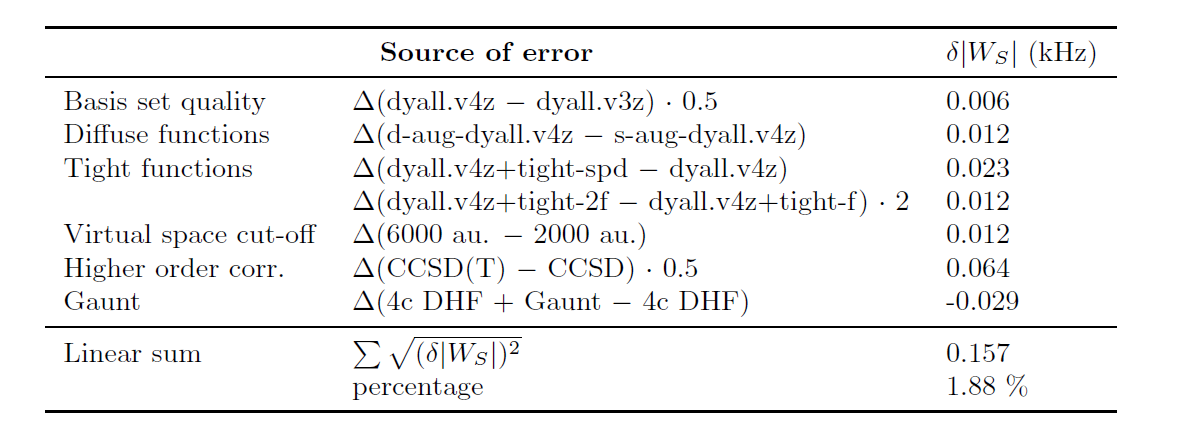 Results
Magnetic hyperfine constant
Can be used to test our expected accuracy
Conclusions
Calculations of spectroscopic properties of BaF for efficient cooling scheme
New implementations carried out for calculation of Eeff, Ws, and A||
Method of choice: relativistic coupled cluster, the most powerful and accurate method for treatment of small heavy systems
Results can be improved systematically; we are able to set uncertainties on the predicted values
Yongliang Hao: properties, Pi Haase Eeff, A||, Diewertje Doeglas: Ws
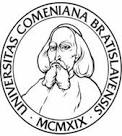 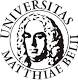 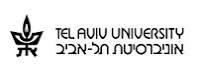 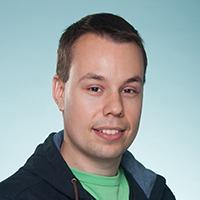 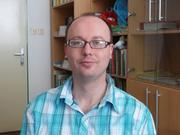 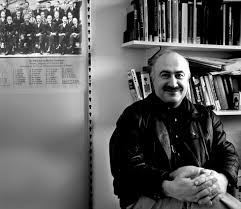 Ephraim Eliav
Miroslav Ilias
Lukas Pasteka
Miroslav Ilias
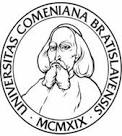 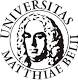 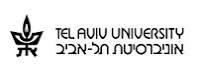 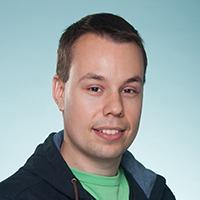 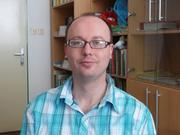 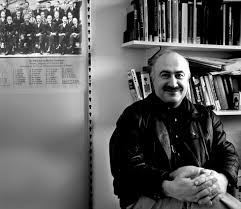 Thank you for your attention!
Ephraim Eliav
Miroslav Ilias
Lukas Pasteka
Miroslav Ilias
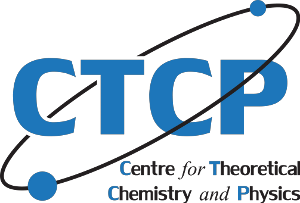 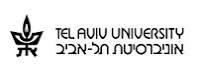 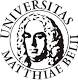 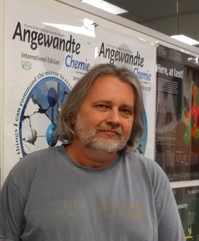 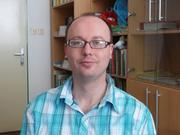 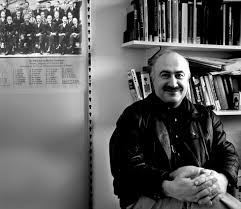 Ephraim Eliav
Peter Schwerdtfeger
Miroslav Ilias
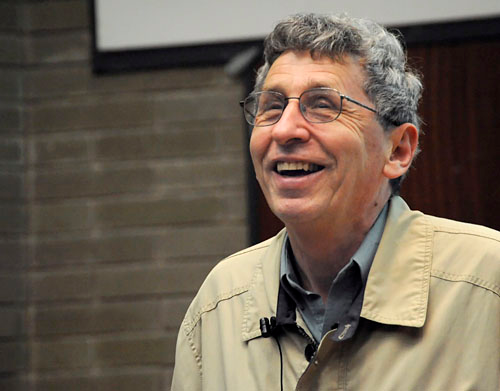 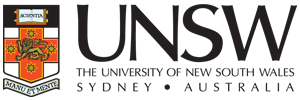 Victor Flambaum
Miroslav Ilias
Relativistic coupled cluster
Extremely powerful and accurate method for electron correlation
Exponential wave operator:


S  is the excitation operator:


CC energy equations:
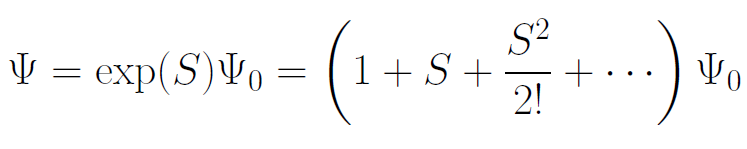 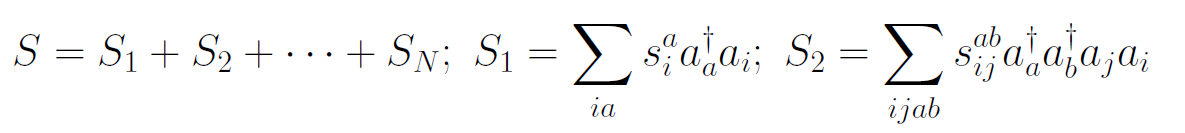 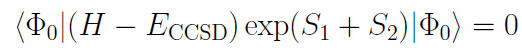 Relativistic coupled cluster
CCSD(T) -  single reference coupled cluster 
Closed shell systems/systems with one dominant configuration (good example: BaF, X 2Σ)

FSCCSD – multireference Fock space coupled cluster
Open shell systems, excited states, bond dissociation
(good example: ThO,  3Δ1)

Use the most suitable method, or both in complementary manner.
Finite Field Approach
Obtaining expectation values/matrix elements within CC problematic (some implementations available/ongoing)
Alternative: use finite field approach
Established method: dipole moments, polarizabilities, effective field gradients...
Basic idea:
 H=H(0)+λH′
Expectation value is obtained from the derivative of the energy with respect to λ
Finite Field Approach
Example: effective electric field, Eeff
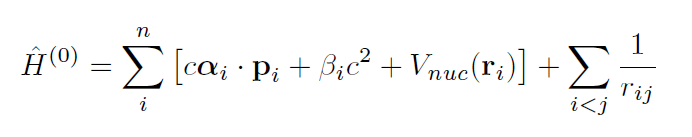 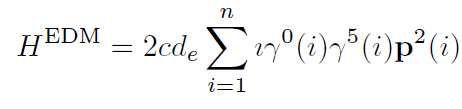 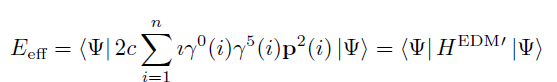 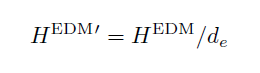 Finite Field Approach
Example: effective electric field, Eeff
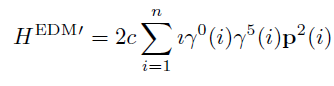 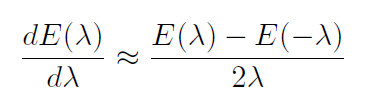 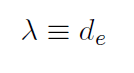 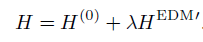 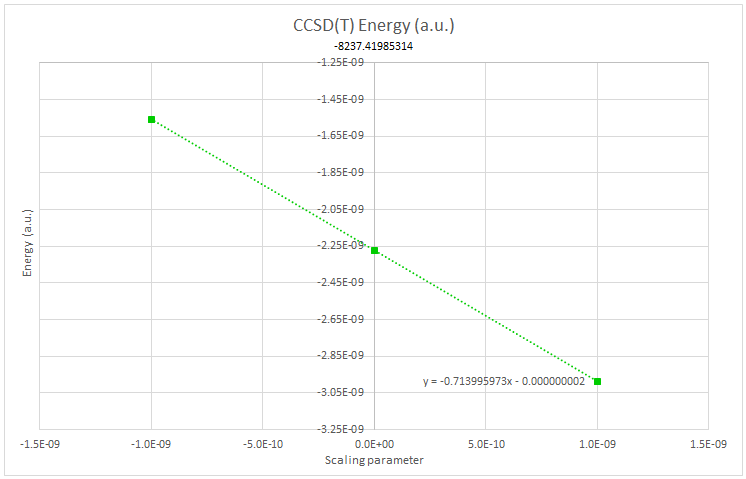 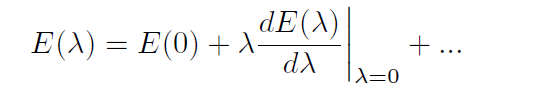 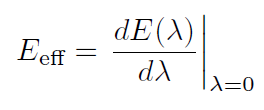 Abe et al., PRA 97, 032515 (2018)
Finite Field Approach
Properties: 
Eeff
Scalar-pseudoscalar interaction coefficient Ws
NAM interaction coefficient WA 
Magnetic hyperfine coupling constants
...
Developers version of the DIRAC program
CCSD(T), FSCC, DHF, MP2
Systematic investigation of effect of computational parameters and uncertainty evaluation
WA coefficient in BaF
Nuclear anapole moment is the dominant NSD-PV effect in heavy systems


Planned measurement in BaF*
WA coefficient can be used to extract anapole from measurements
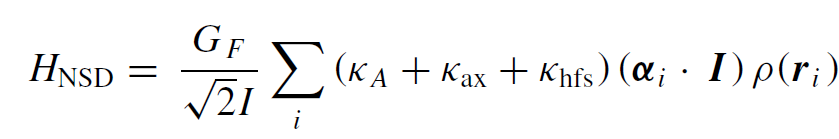 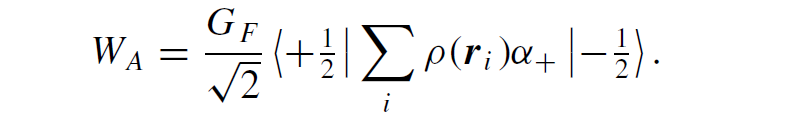 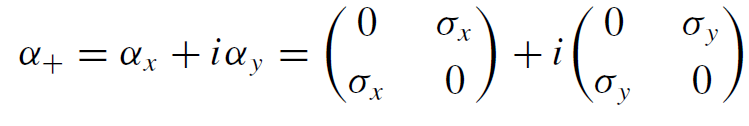 E. Altuntas et al., PRL 120, 142501 (2018)
WA coefficient in BaF
Computational parameters:
Basis set
Correlation: method (DHF/DFT/MP2/CCSD(T)/FSCC)
Correlation (CC): higher excitations
Correlation (CC): number of correlated electrons and virtual orbitals
Treatment of relativity (Gaunt term)
Basis set effects
We use relativistic basis sets of Dyall*
Manually augment with diffuse and tight functions
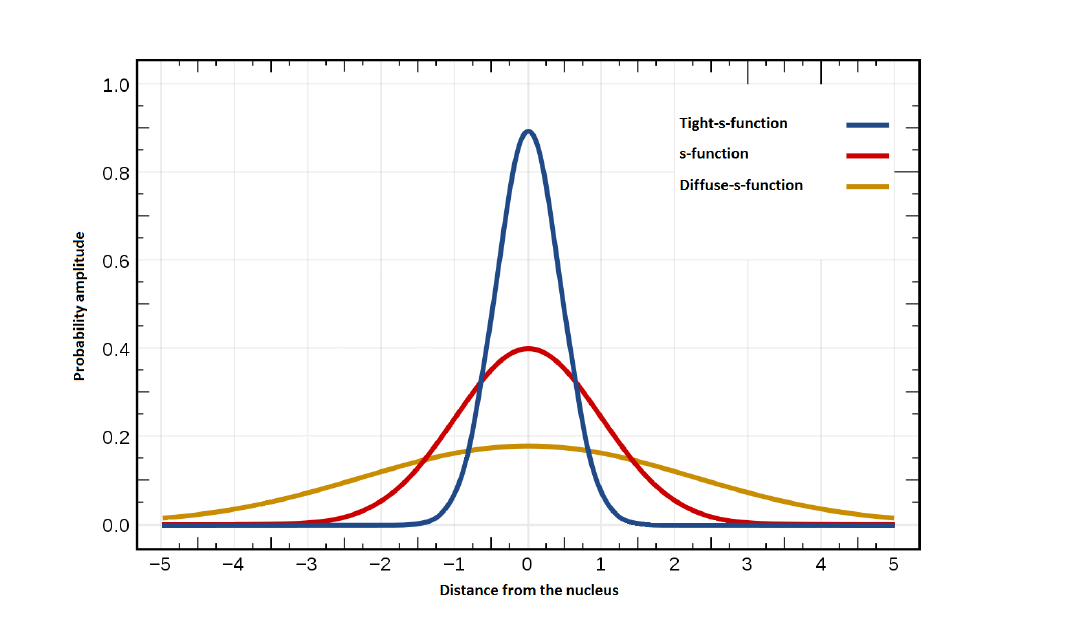 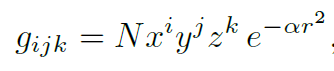 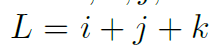 K. G. Dyall, JPCA 113, 12638 (2009), Theor. Chem. Acc. 135, 128 (2016)
D. Doeglas, Master Thesis
Basis set effects
Basis set quality:



Diffuse functions:


Tight functions:
Correlation space
E
.
.
.
Correlation space
E
30 a.u.
-20 a.u.
.
.
.
Correlation space
E
30 a.u.
-20 a.u.
.
.
.
Correlation treatment and final result
Gaunt contribution: -0.7 Hz (on DHF level)
WA(CCSD(T)+Gaunt)=147.7±2 Hz
Recommended value
Conclusions
High accuracy relativistic
Trends in the group
WA is expected to scale as Z2RW
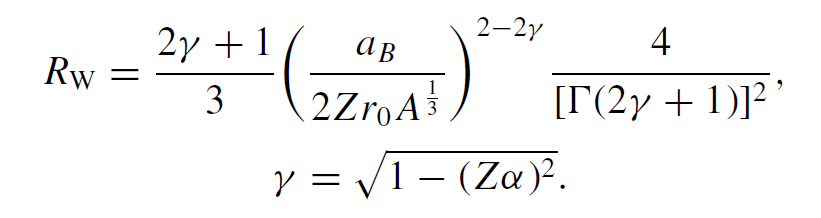 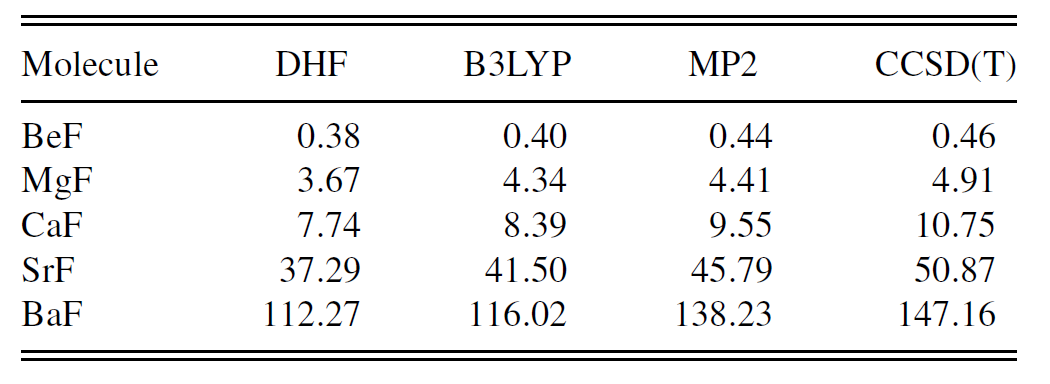 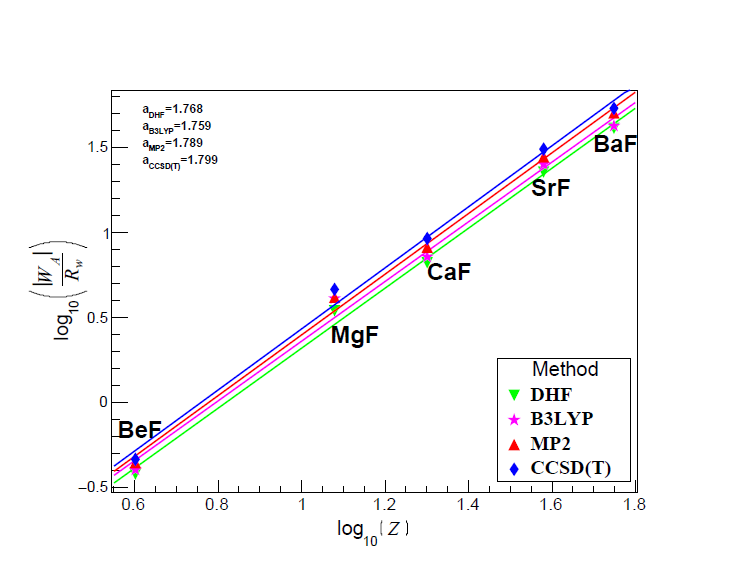 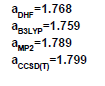 Flambaum et al., Phys. Lett. B 146, 367 (1984)
Trends in the group
WA is expected to scale as Z2RW
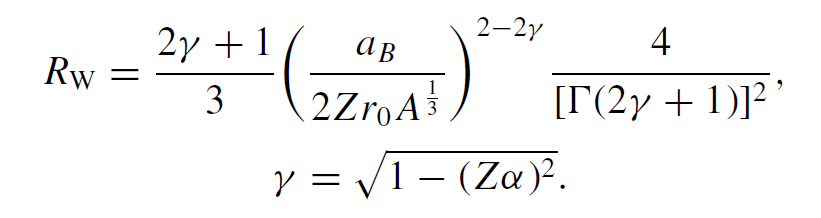 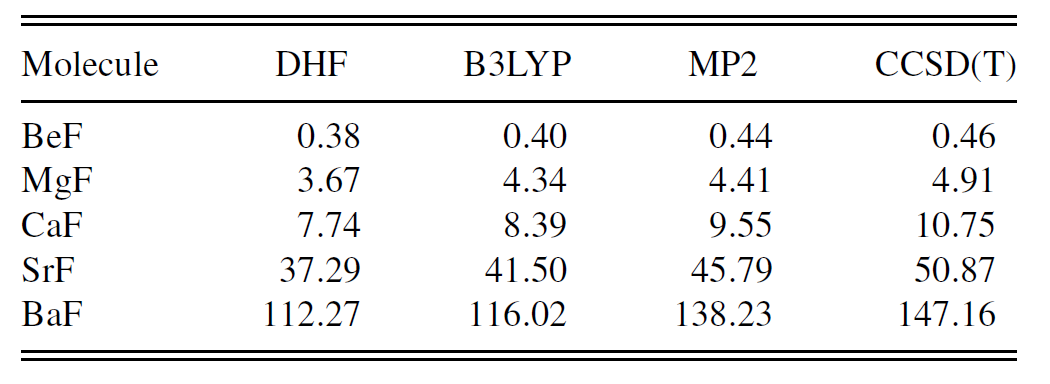 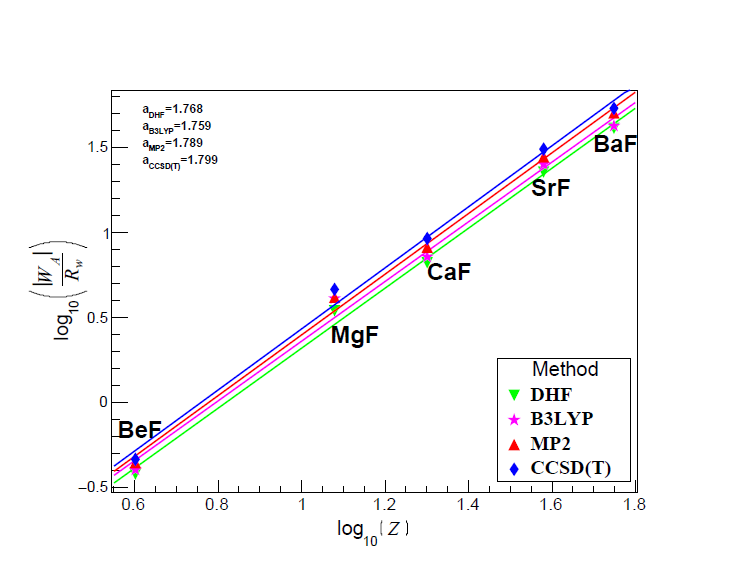 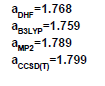 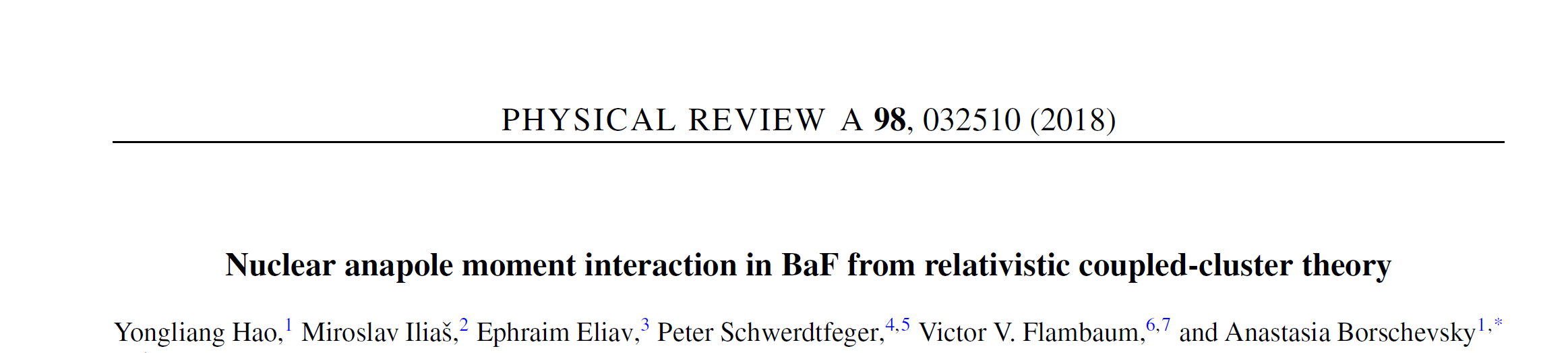 EEff and Ws in BaF
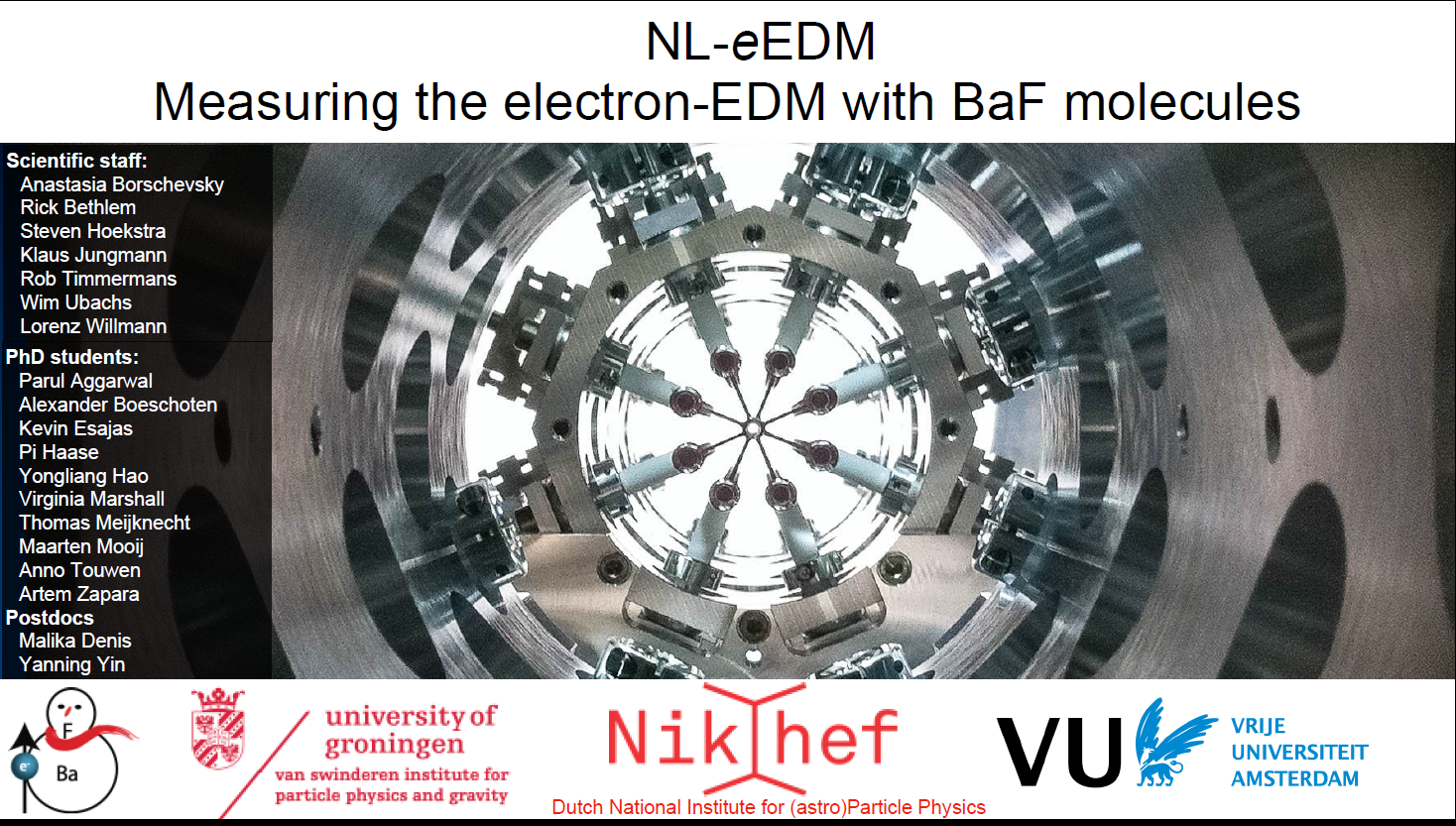 EEff and Ws in BaF
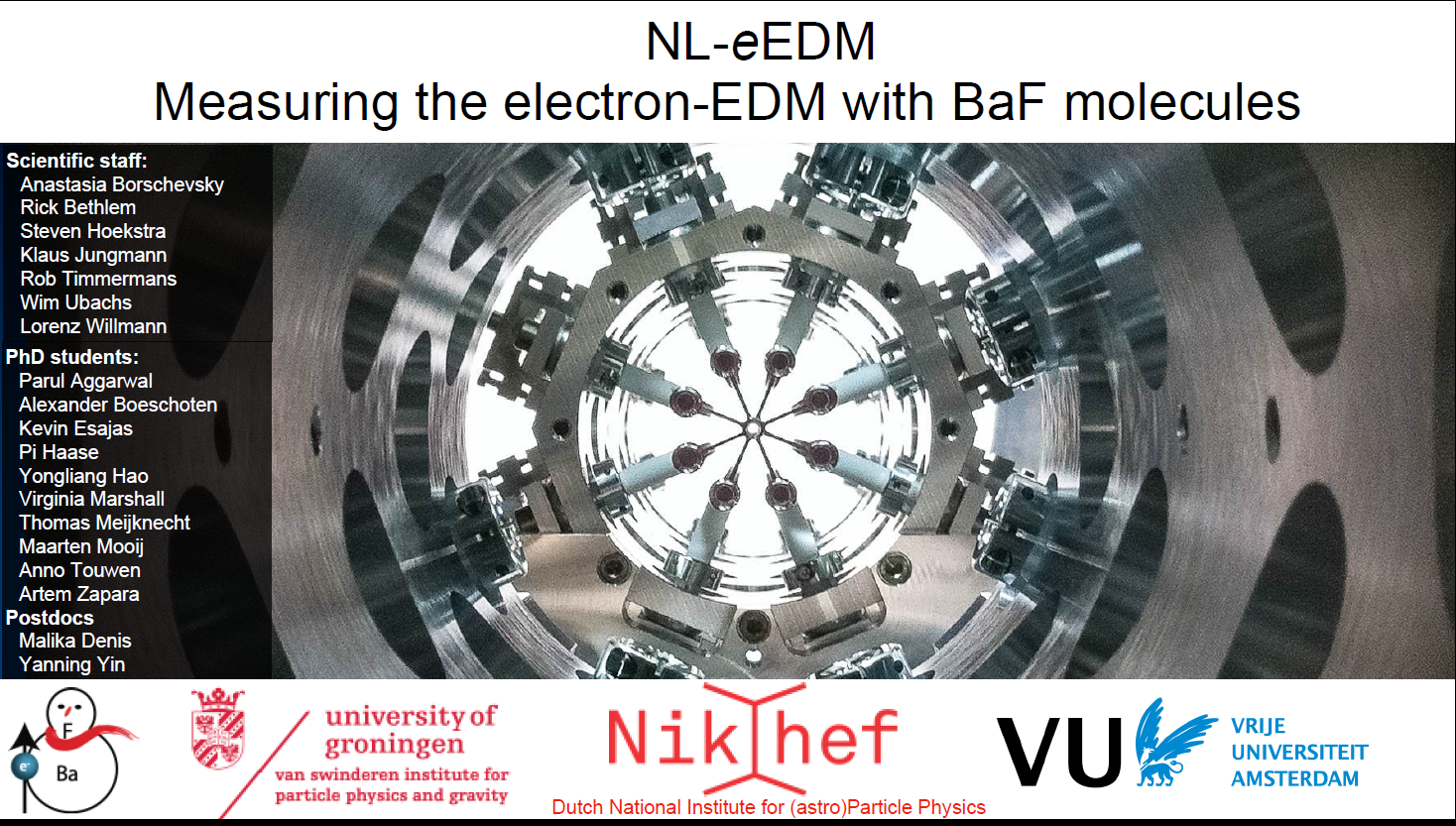 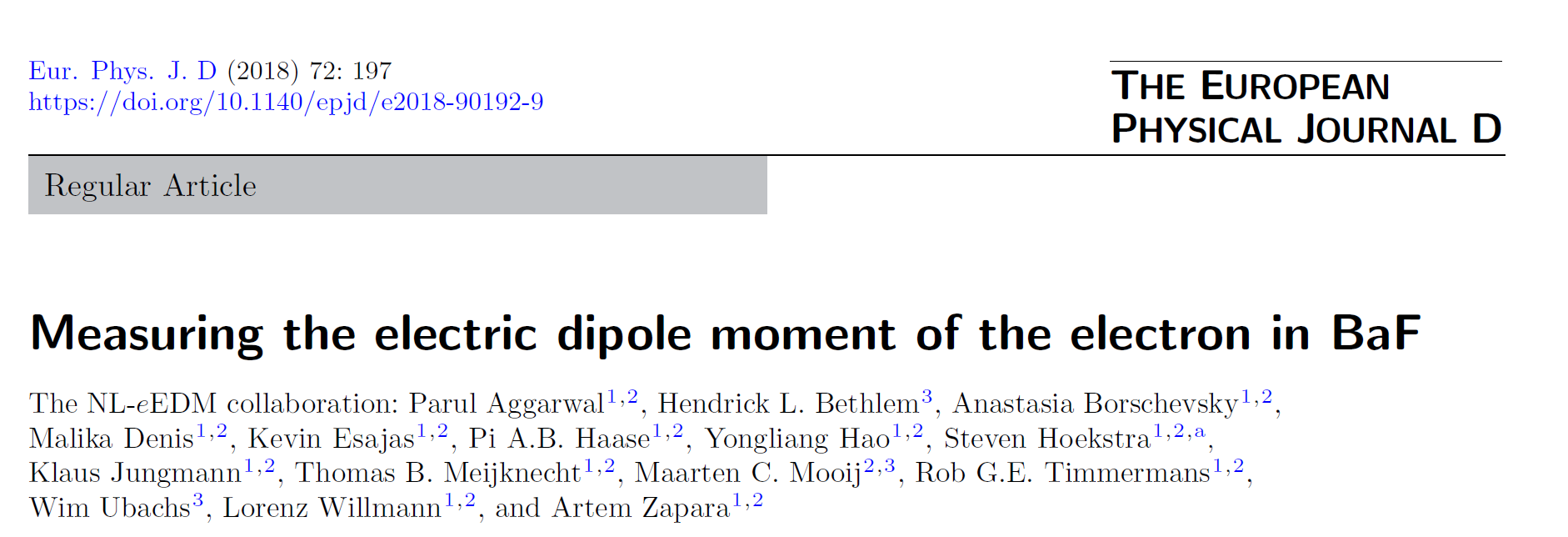 EEff and Ws in BaF
In paramagnetic systems two main contributions to the EDM are the eEDM (de) and the S-PS electron-nucleon interaction (CS)



Associated interaction coefficient:
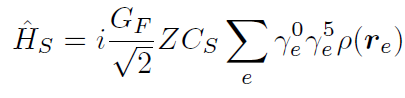 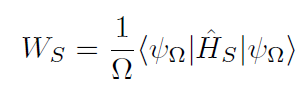 Computational scheme
Extensive tests were carried out
Final computational scheme:
Eeff: Dyall’s v4z basis set+ tight f function
    All electrons correlated, virtual cut-off: 2000 a.u.
	   CCSD(T)+Gaunt
Ws: Dyall’s s-aug-v4z basis set+ tight f function
    All electrons correlated, virtual cut-off: 2000 a.u.
	   CCSD(T)+Gaunt
Results
Results
Eeff in YbF: multireference character
Ground state 2Σ (f14 s1), but has a low-lying excited state (f13 s2)
Miltireference character; (T) are unstable. Use CCSD?
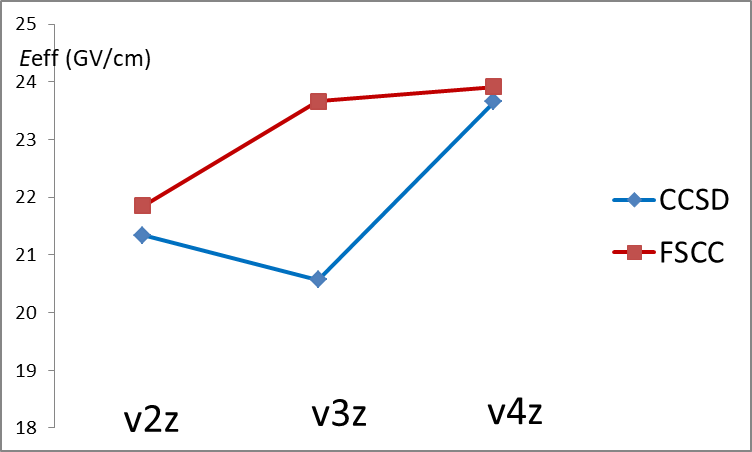 Here, FSCC is better suited.
Magnetic hyperfine coupling constants
Getting an accuracy estimate
Useful in experiments
New implementation, first test case: Cs
Use FSCC to treat excited states
Large basis sets (t-aug-ae4z)